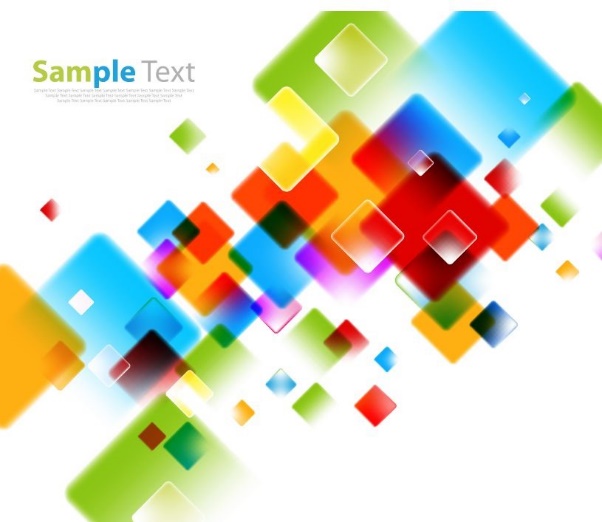 The Belt and Road Accreditation Development International Workshop Program
Pakistan National Accreditation Council (PNAC)
Engr. Muhammad Imran
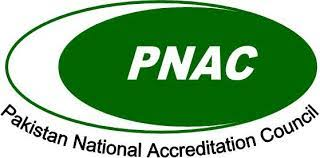 Scheme of Presentation
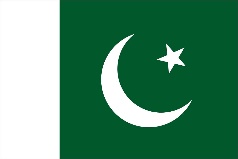 Establishment  
Organization’s structure  
Functions of PNAC
International Linkage 
MSTQ in Pakistan 
Achievement 
Accredited CABs
One Belt and Road Accreditation Initiative 
Future plan
Pakistan National Accreditation Council
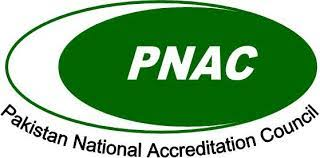 PNAC History
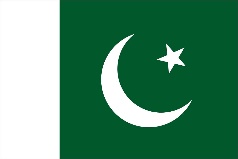 Establishment			1998
Enabling legislation		2017
Pakistan National Accreditation Council
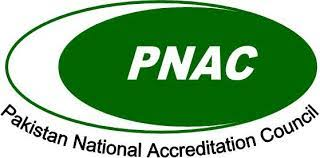 Organization’s structure
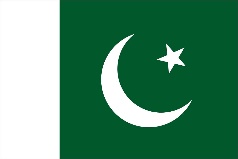 Pakistan National Accreditation Council
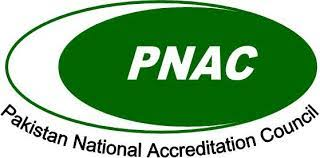 Functions of PNAC
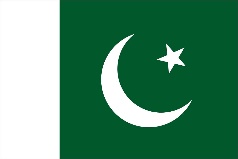 Present Accreditation Schemes:  
Testing & Cal. Laboratories (ISO/IEC 17025) (MRA)-2009
Certification Bodies (ISO/IEC 17021) (MLA)-2013
Product Certification (ISO/IEC 17065) (MLA)-2017
Halal Certification Bodies (PS 4992:2010)
Pakistan National Accreditation Council
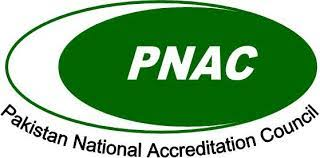 Functions of PNAC
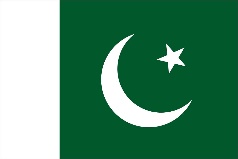 Present Accreditation Schemes:  
Inspection Bodies (ISO/IEC 17020)
Medical Laboratories (ISO 15189)
Proficiency Testing (ISO/IEC 17043)
Personnel Certification (ISO/IEC 17024)
Pakistan National Accreditation Council
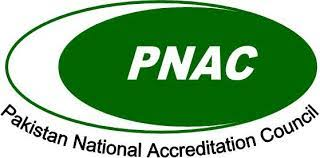 Functions of PNAC
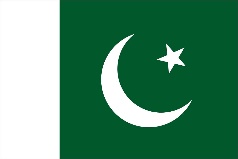 Future Accreditation Schemes:  
Good Laboratory Practices (GLP)
Food Safety Management System (FSMS)
Green House Gases
Other emerging accreditation fields
Pakistan National Accreditation Council
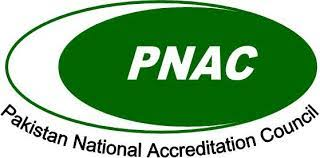 International Linkage
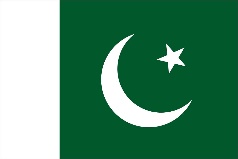 International  
International Laboratory Accreditation Cooperation (ILAC)
International Accreditation Forum (IAF)
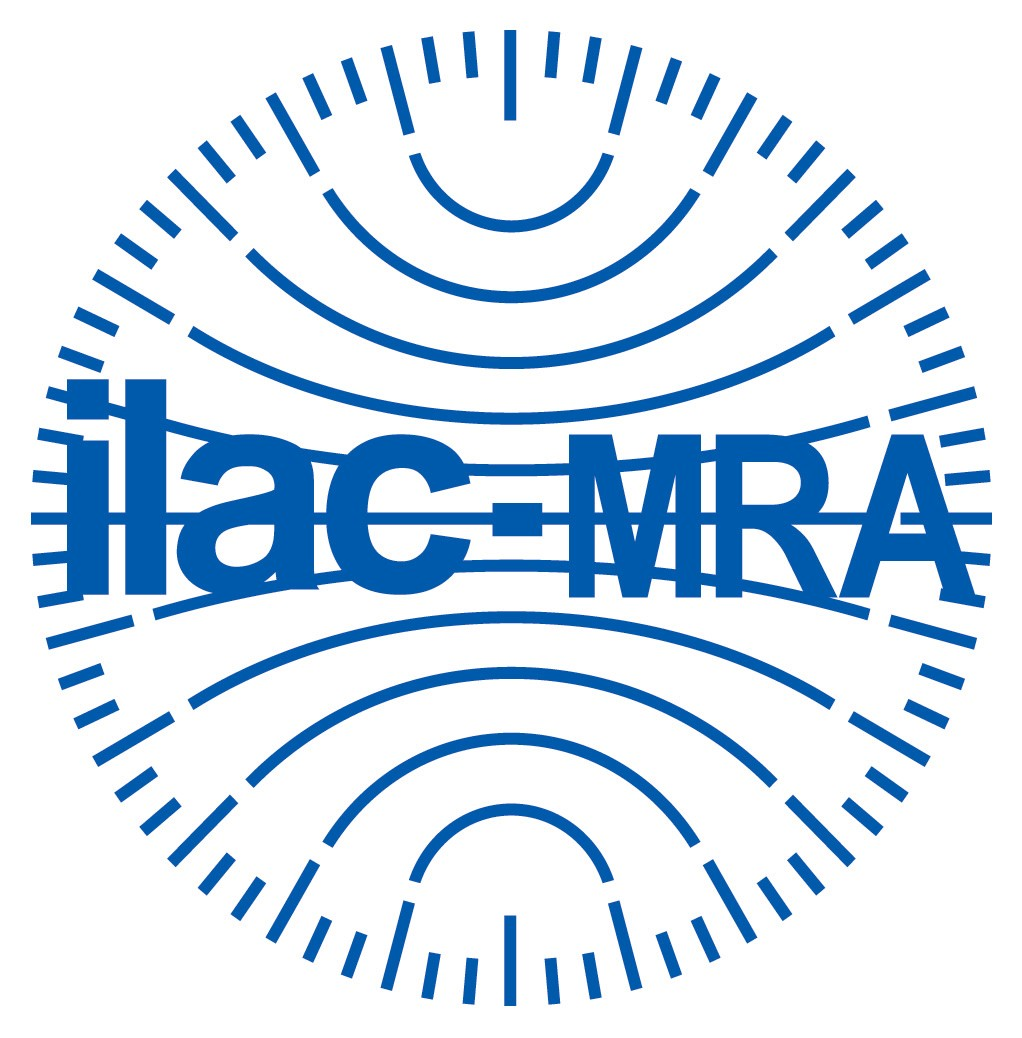 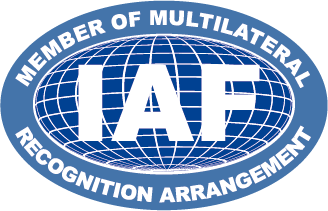 Pakistan National Accreditation Council
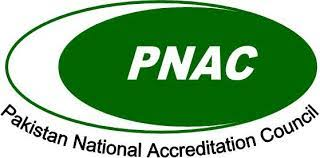 Regional Linkage
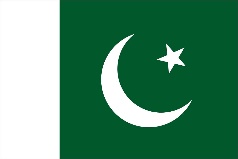 Regional 
Asian Pacific Laboratory Accreditation Cooperation (APLAC)
Pacific Accreditation Cooperation (PAC)
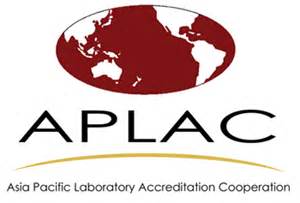 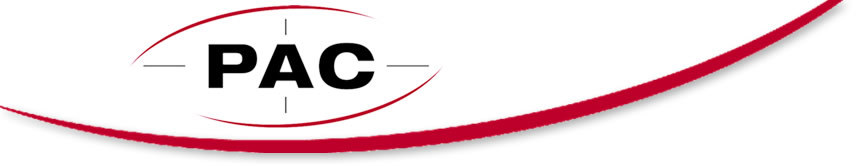 Pakistan National Accreditation Council
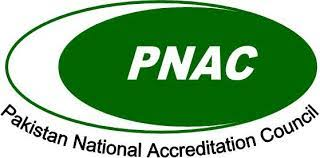 Metrology, Standards, Testing & Quality
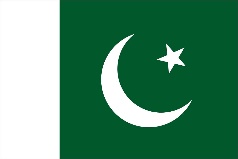 Member
Member
Member
Pakistan National Accreditation Council
[Speaker Notes: International Committee for Weights and Measures (CIPM), Asia Pacific Metrology Program (APMP)]
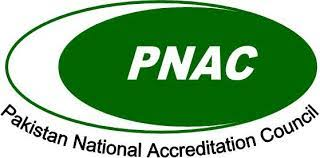 Achievements
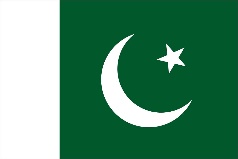 Mutual Recognition Arrangement (MRA)  
Testing and Calibration Laboratories (2009)
Multilateral Arrangements (MLA) 
Quality management system (2013)
Environmental management system (2013) 
Product Certification (2017)
Pakistan National Accreditation Council
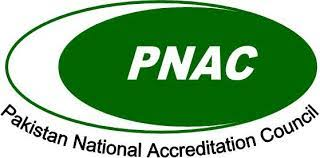 Accredited CABs
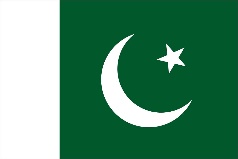 Testing and Calibration Laboratories 			103
Proficiency Testing Provider 					03
Product Certification 						01
Certification Body 						05
Inspection Body  						09
Medical Labs 							08
Halal CBs 								05
Pakistan National Accreditation Council
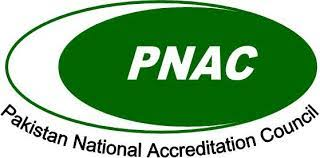 One Belt & One Road Initiative
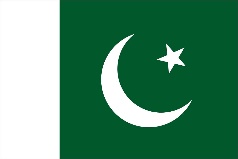 China-Pakistan Economic Corridor 
A "game-changer" for Pakistan
A "fate-changer" for entire region
A huge undertaking and important component of One Belt & One Road (OBOR)
Pakistan National Accreditation Council
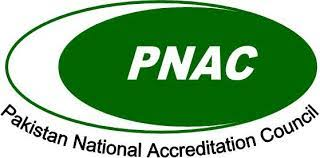 One Belt & One Road Initiative
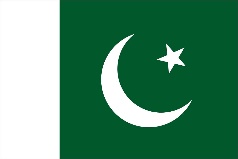 Import and Export policy (revising)
For example, acceptance criteria for consignments;
Pre-shipment / post-shipment inspection by accredited IBs
CoC from accredited CBs and 
Test reports from accredited testing labs
Pakistan National Accreditation Council
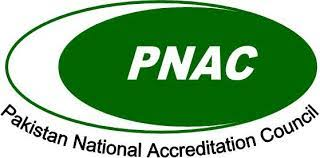 One Belt & One Road Initiative
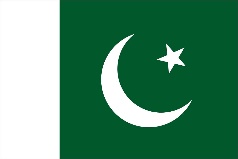 PSQCA (Regulatory Body)
Accredited by PNAC
Market surveillance through accredited CBs 
Only accepts test reports from accredited Labs
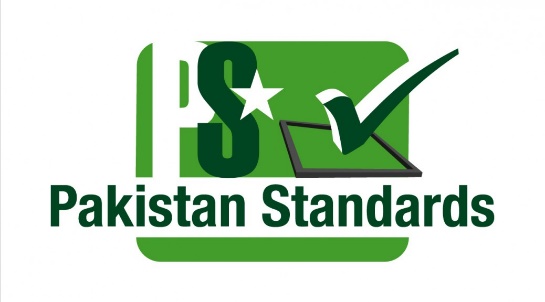 Pakistan National Accreditation Council
[Speaker Notes: Going towards market surveillance through accredited CABs such as PSQCA is a regulatory body…accredited by PNAC and only accepts results of other accredited CABs]
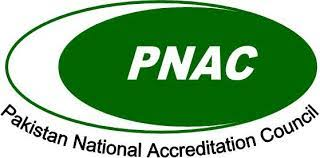 One Belt & One Road Initiative
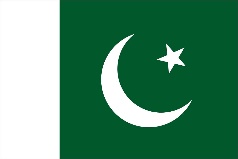 WAPDA (Regulatory Body)
Accept transformer if tested from accredited Lab
Punjab Agriculture Department (Regulatory Body)
Accept pesticides if tested from accredited Lab
Pakistan National Accreditation Council
[Speaker Notes: WAPDA is another body accepting only accredited labs for transformer testing]
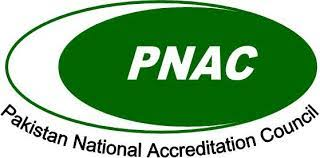 Future plan
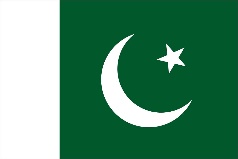 Promote International Cooperation by Focusing on Least Developed Countries (LDCs)
To offer our expertise 
To offer accreditation cooperation for;
Testing & Calibration Labs 
MoU signed with TURKAK (Turkey)
To expand the scope of cooperation with China
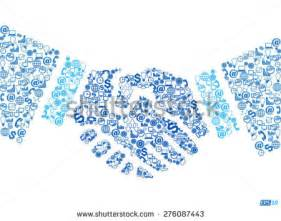 Pakistan National Accreditation Council
[Speaker Notes: International Committee for Weights and Measures (CIPM), Asia Pacific Metrology Program (APMP)]
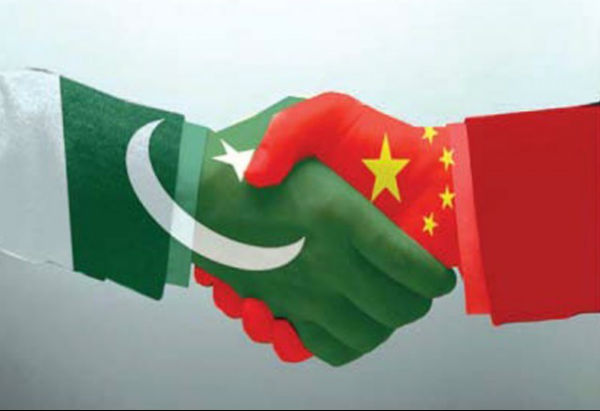 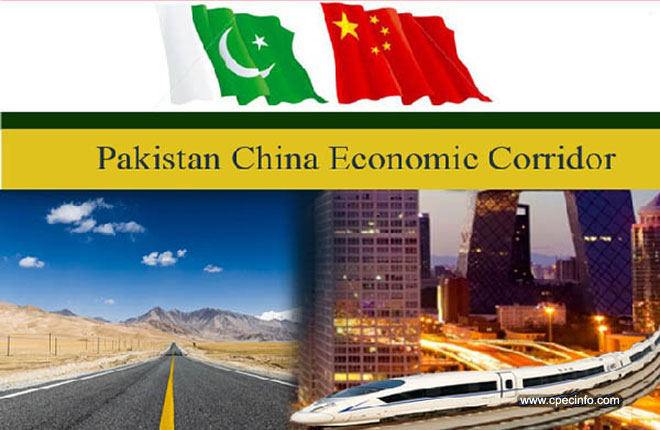 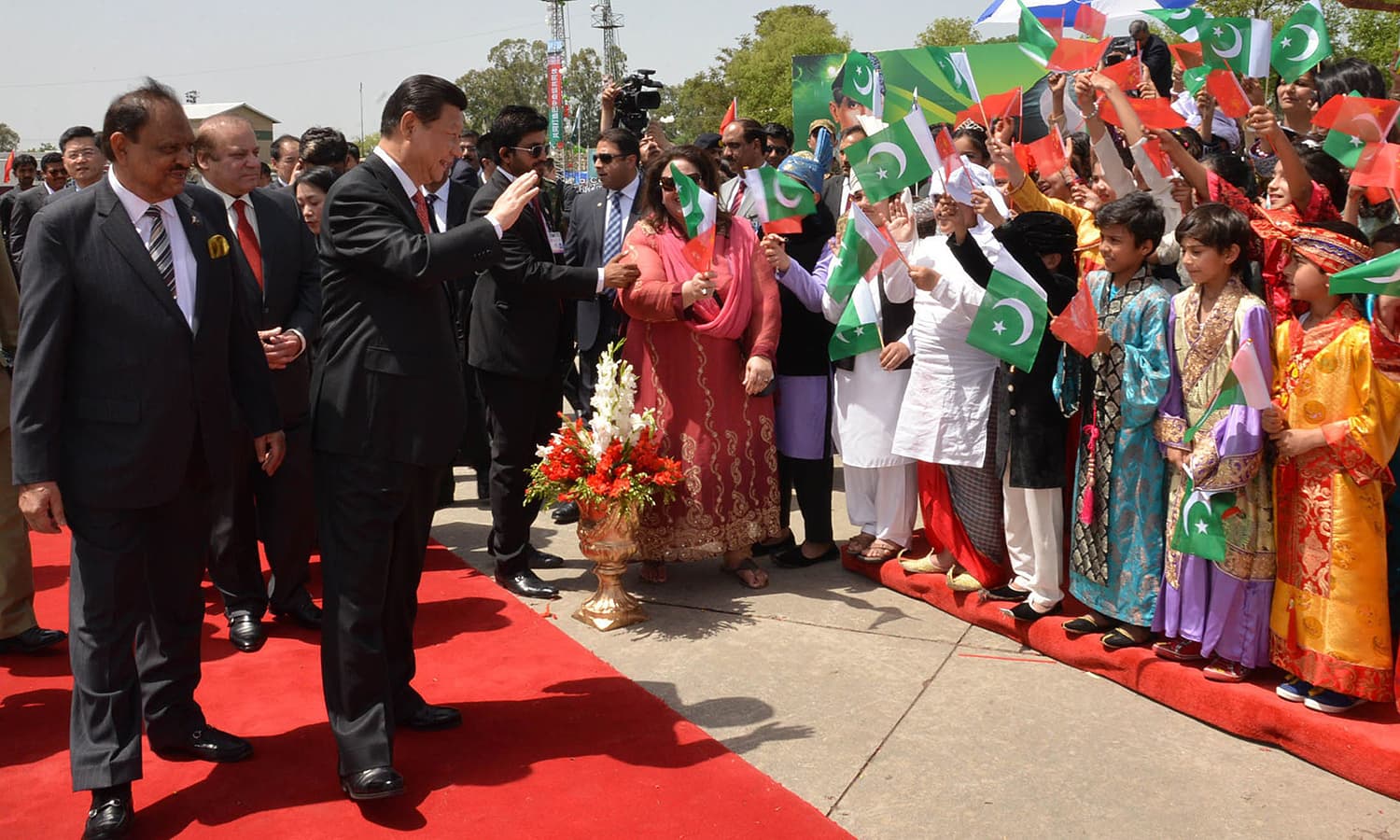 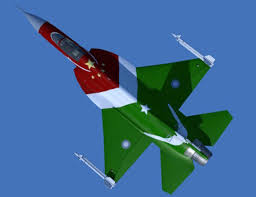 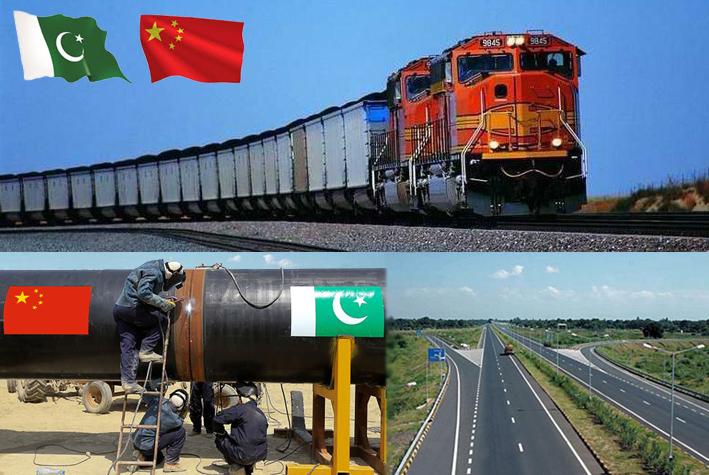 Thanks